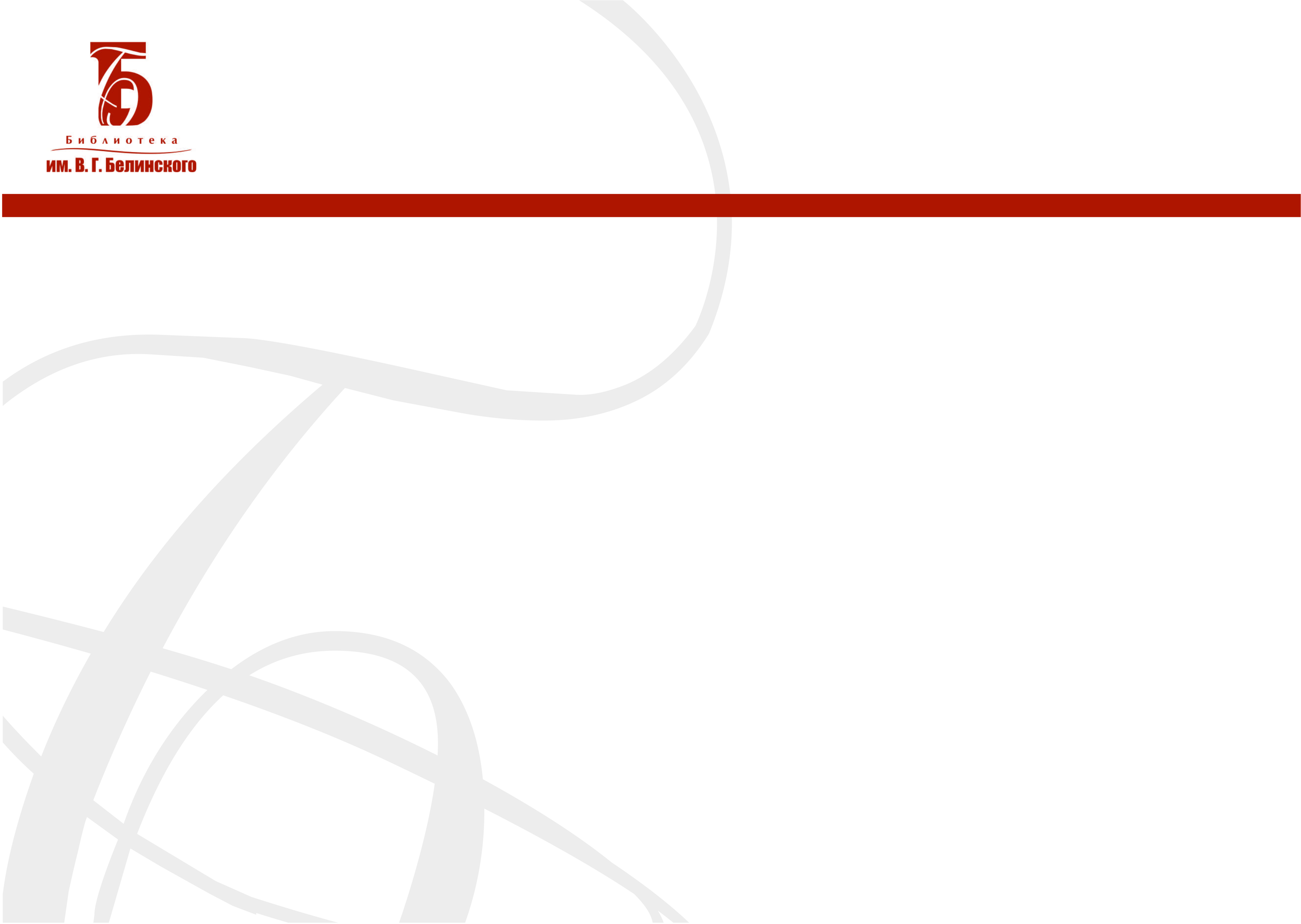 Взаимодействие СОУНБ им. В. Г. Белинского с региональными издательствами
Светличная
 Светлана Анатольевна,
зав. сектором 
отдела комплектования и учета фондов
СОУНБ им. В. Г. Белинского
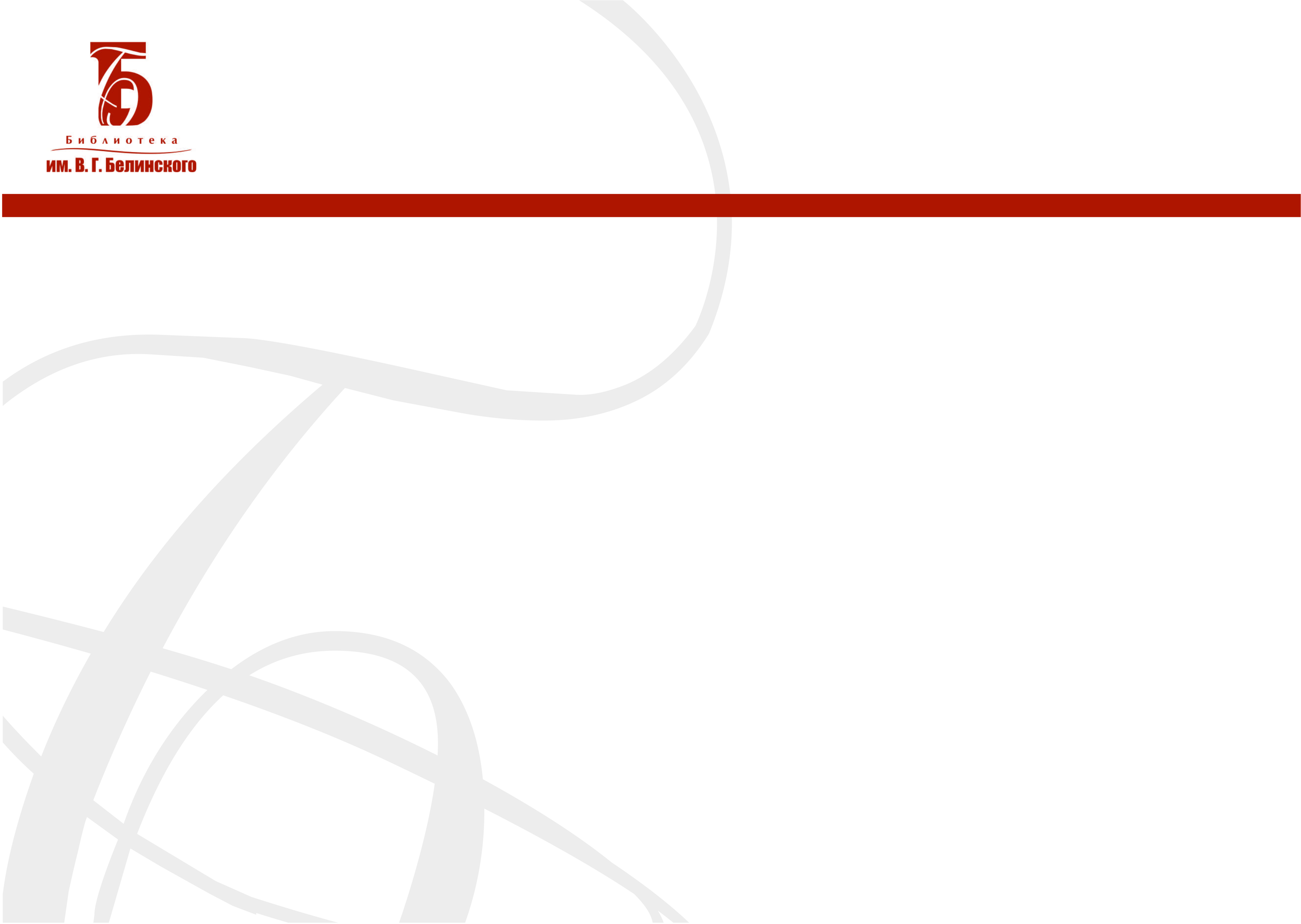 В 1899 году
 была открыта
 Екатеринбургская общественная публичная
 библиотека 
им. В. Г. Белинского
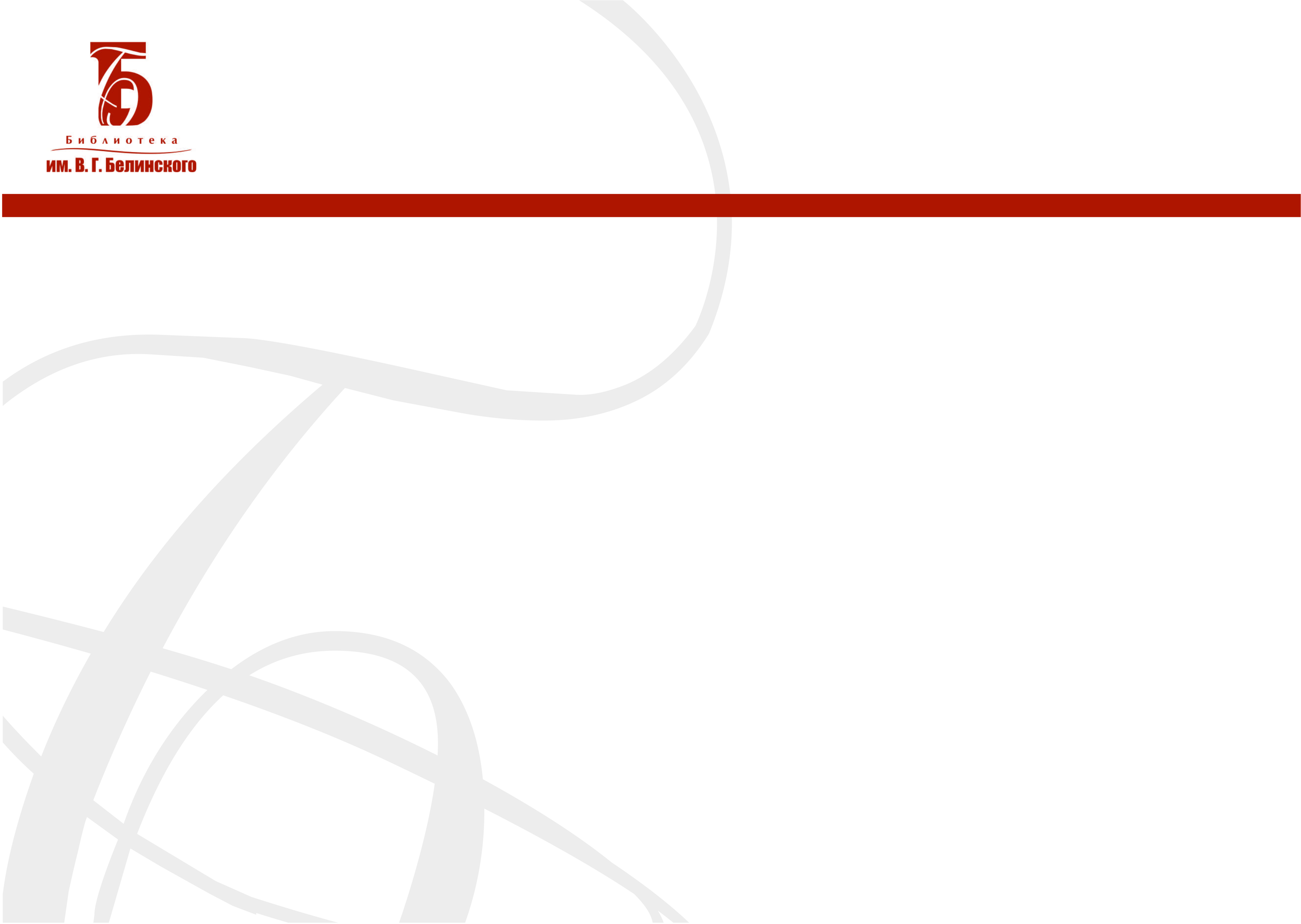 Законы
№ 77-ФЗ «Об обязательном экземпляре документов» 

№ 78-ФЗ «Об библиотечном деле»

№ 25-ОЗ «О библиотеках и библиотечных фондах в Свердловской области»
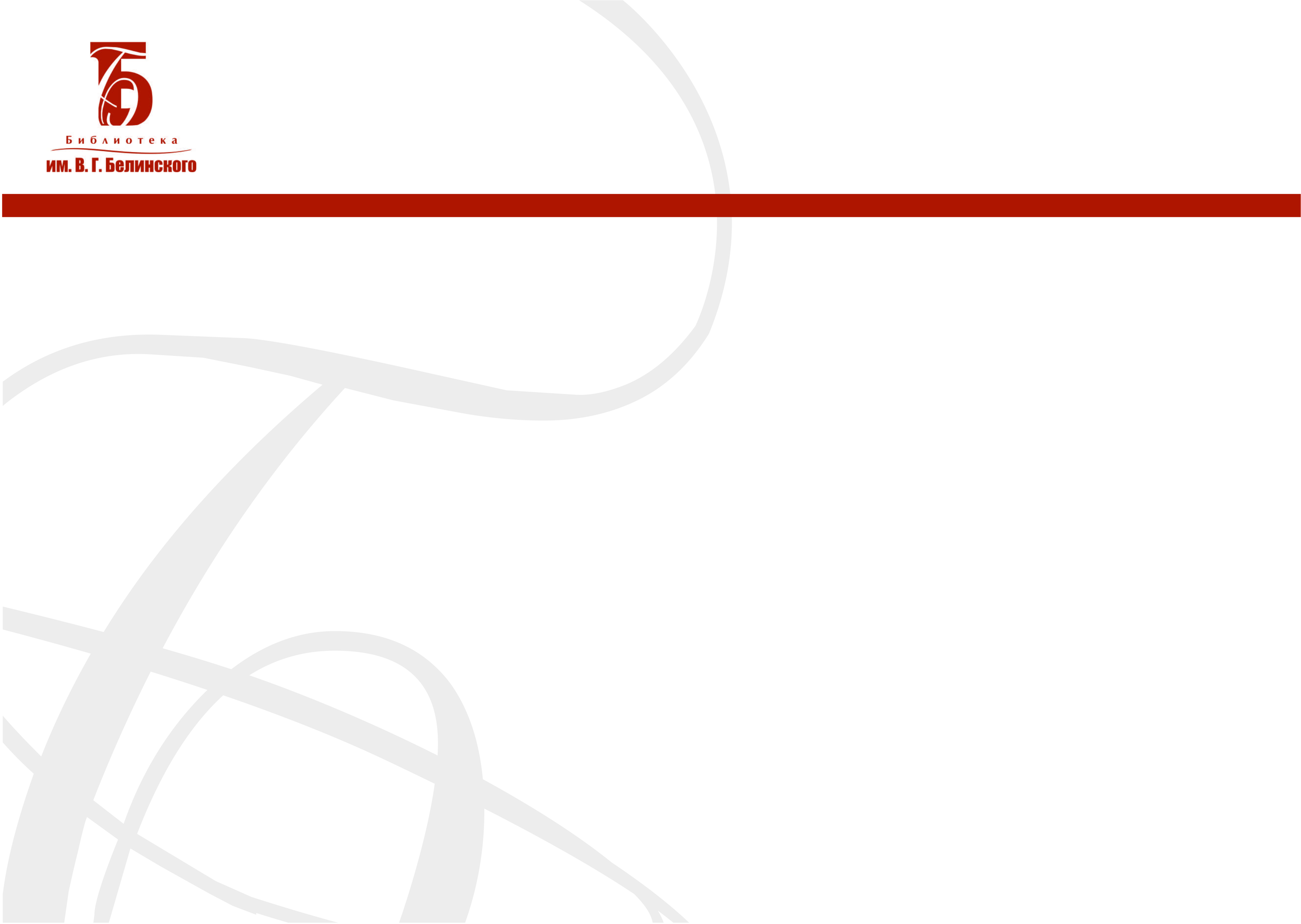 Статусом центральной универсальной областной государственной библиотеки наделяется государственное автономное учреждение культуры Свердловской области «Свердловская областная универсальная научная библиотека им. В. Г. Белинского».
О библиотеках и библиотечных фондах 
в Свердловской области :
 обл. закон от 8 апр. 1997 г.
 № № 25-ОЗ 
// Собр. законодательства Свердловской обл. 
1997. № 4. Ст. 867.
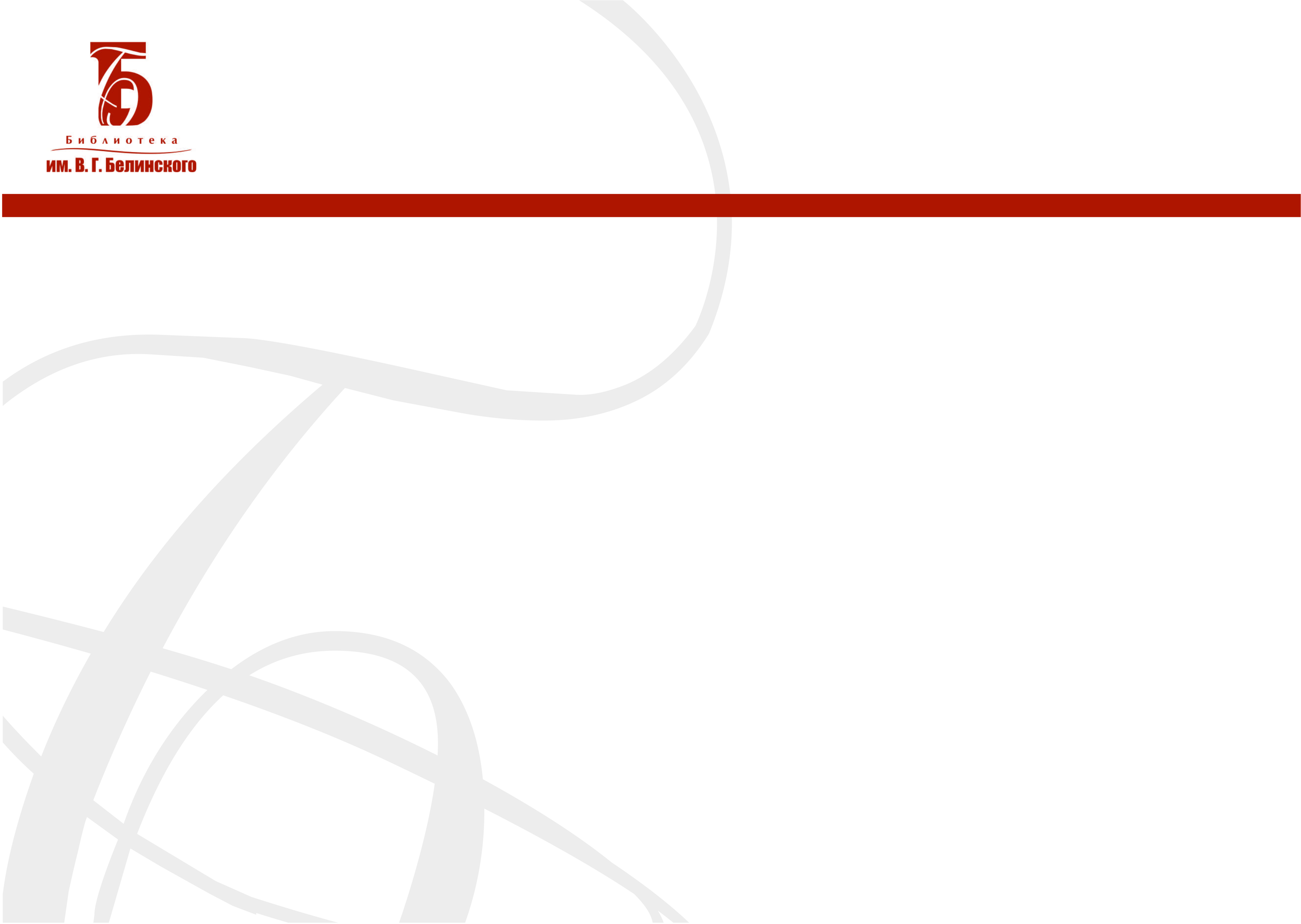 Основными функциями центральной универсальной областной государственной библиотеки являются:2) формирование, в том числе за счет получения обязательного экземпляра документов Свердловской области, наиболее полного библиотечного фонда в Свердловской области;2-1) получение, регистрация, ведение учета, обеспечение сохранности и использования документов, входящих в состав обязательного экземпляра документов Свердловской области
О библиотеках и
 библиотечных фондах 
в Свердловской области :
 обл. закон от 8 апр. 1997 г.
 № № 25-ОЗ  //  там же
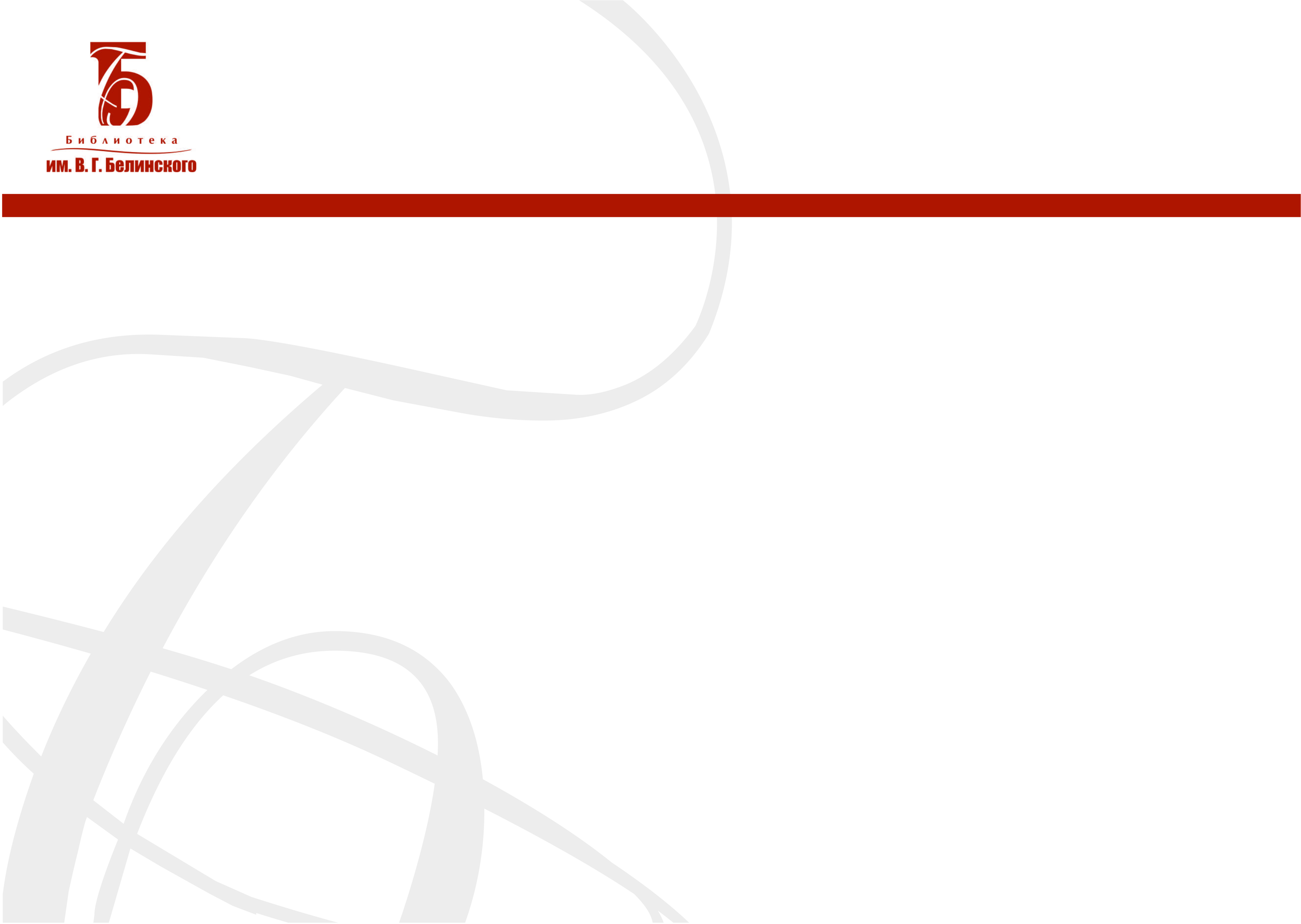 Фонд краеведческой литературы
Отдел краеведческой литературы [Электронный ресурс] // Белинка. Инструкция по применению. URL: http://book.uraic.ru/howto/library/otdely/kraevedenie.htm (дата обращения: 10.11.2015).
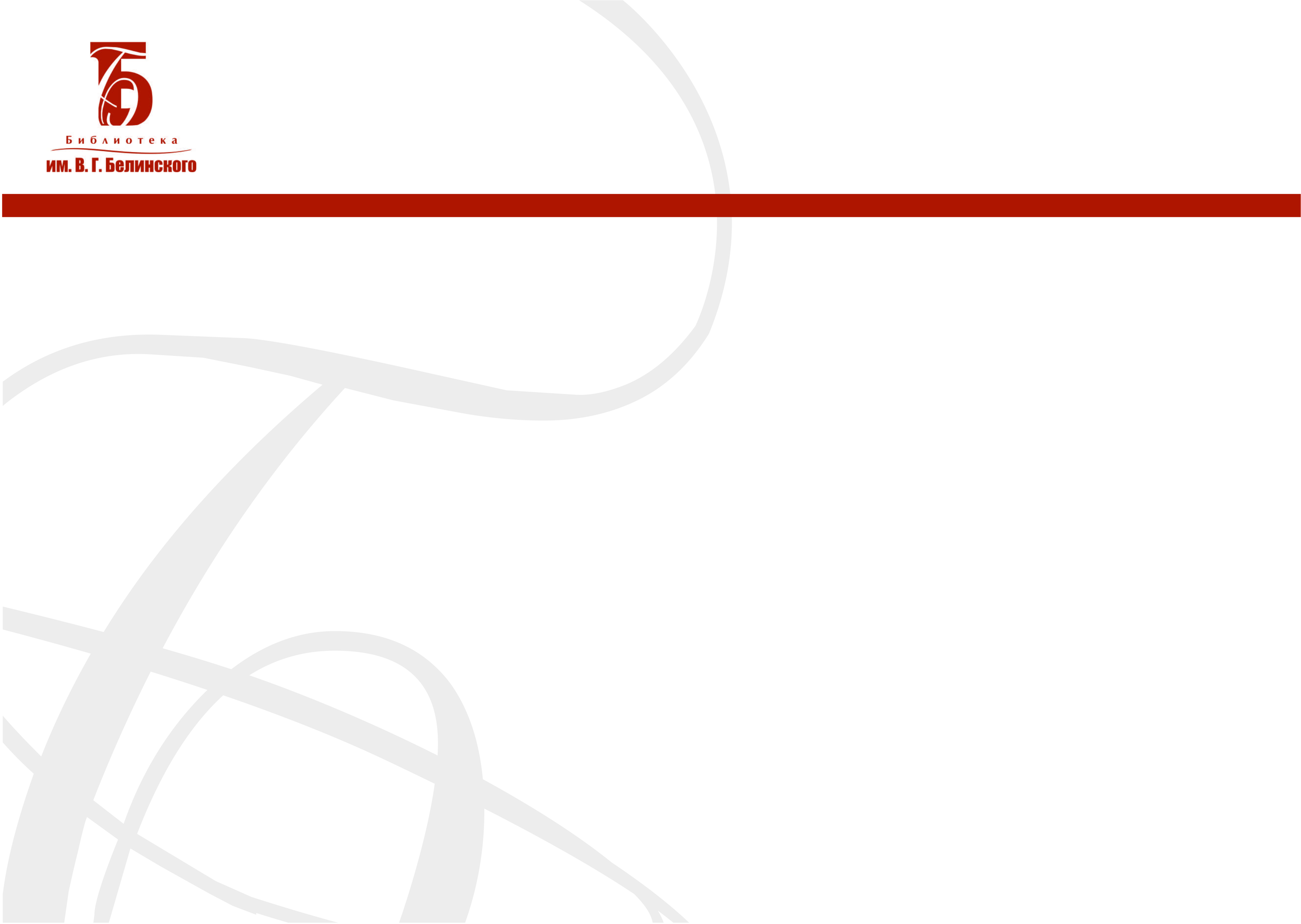 Статистика РКП за 2015 год
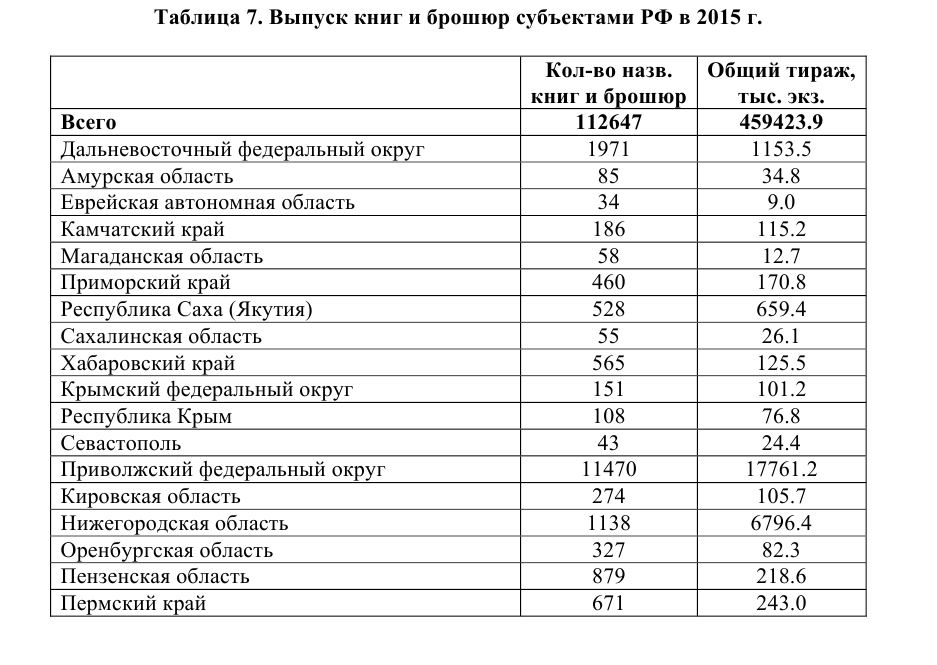 Статистические показатели  2015 года [Электронный ресурс] // Статистика. Статистический учет печатной продукции России. URL: http://www.bookchamber.ru/statistics.html (дата обращения: 03.10.2016)
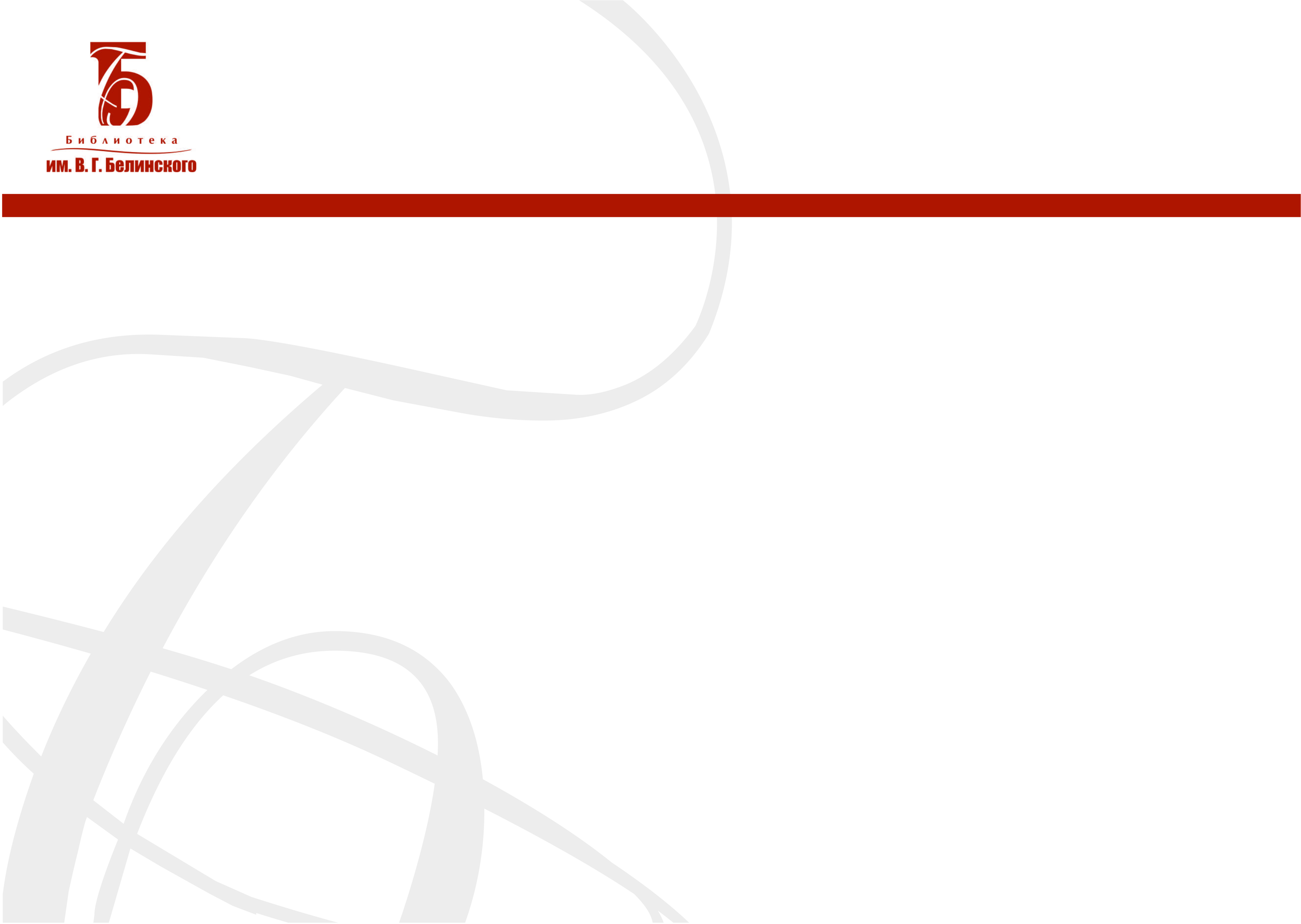 СОУНБ им. В. Г. Белинского
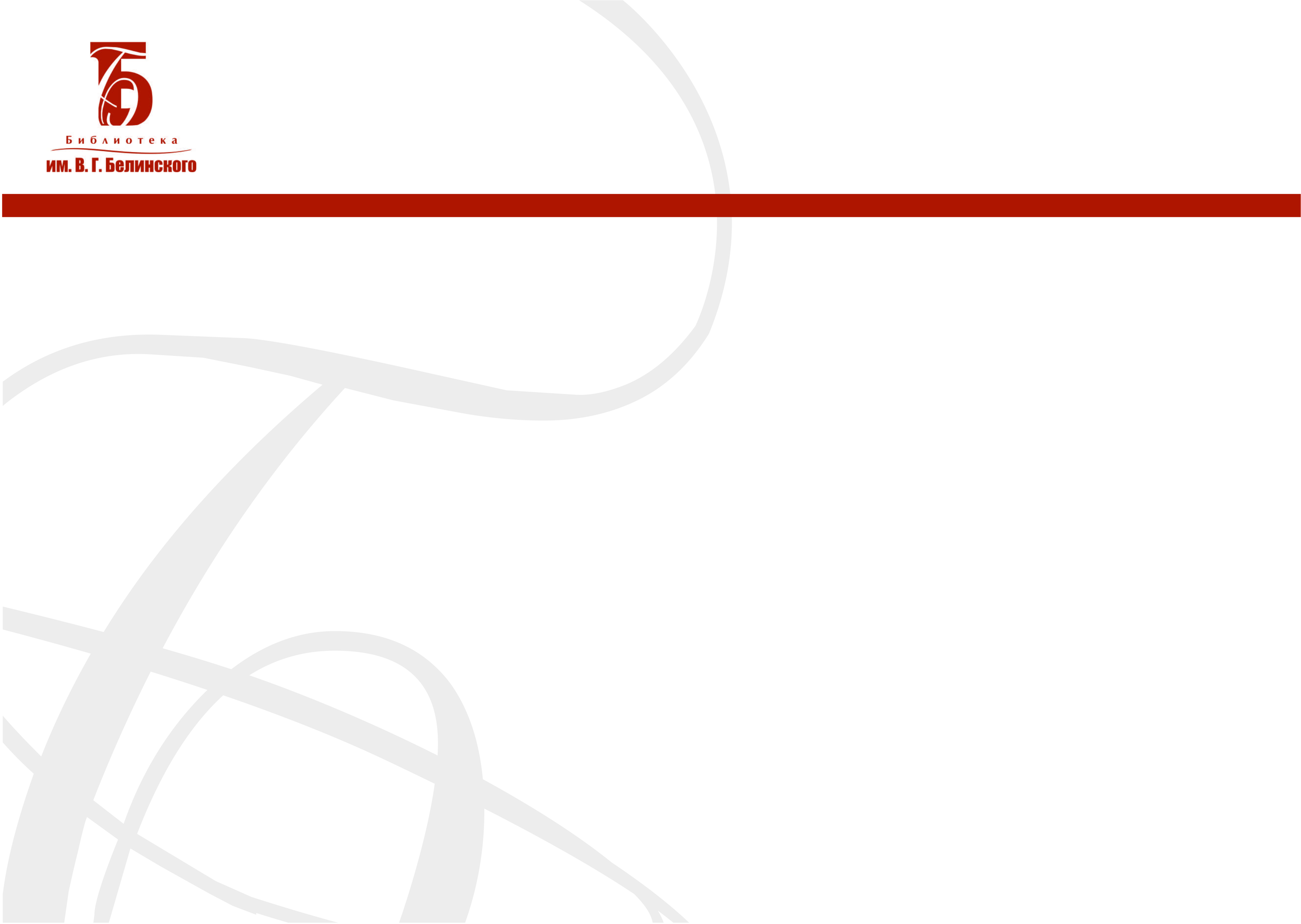 Главная страница сайта
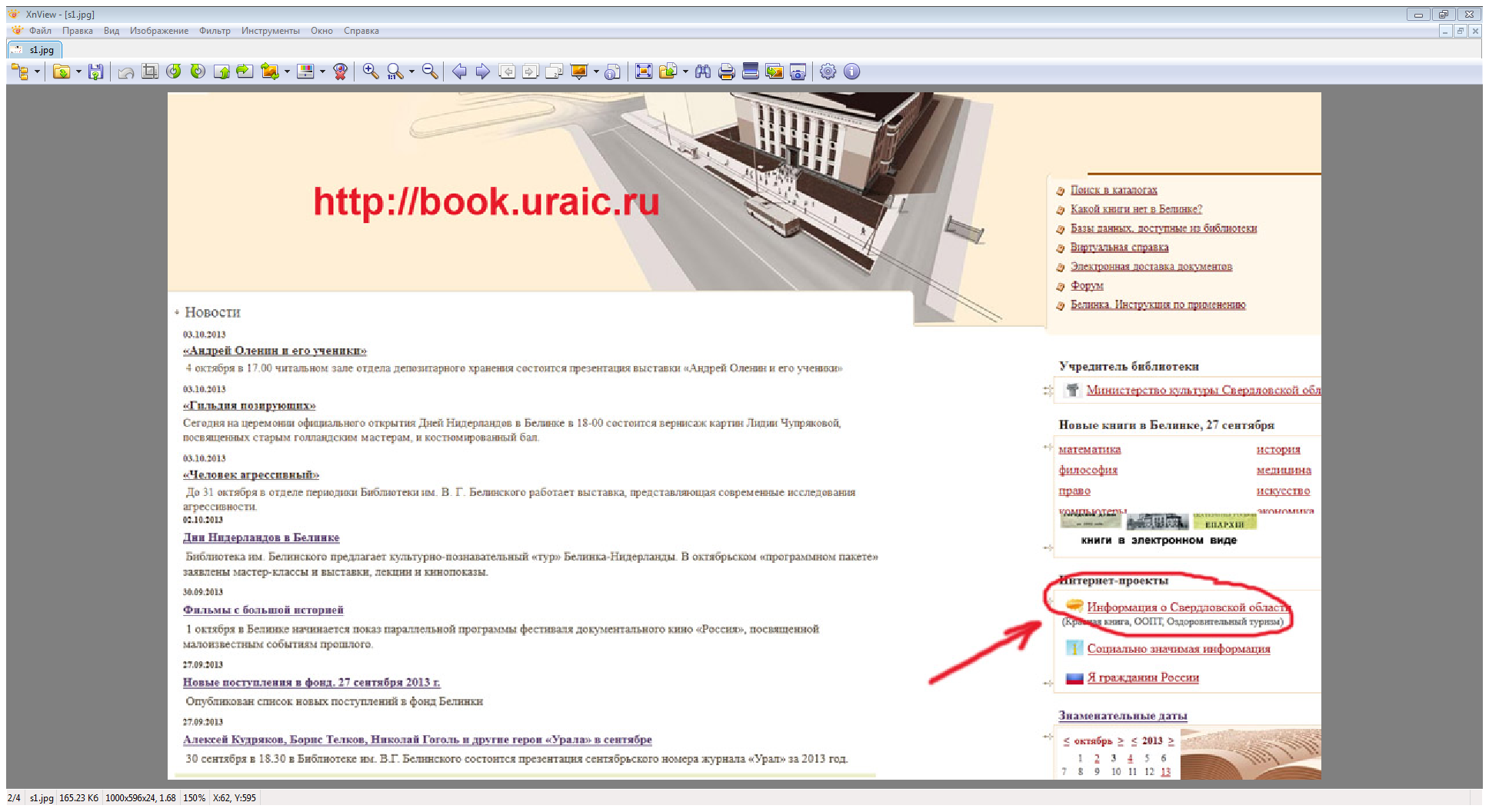 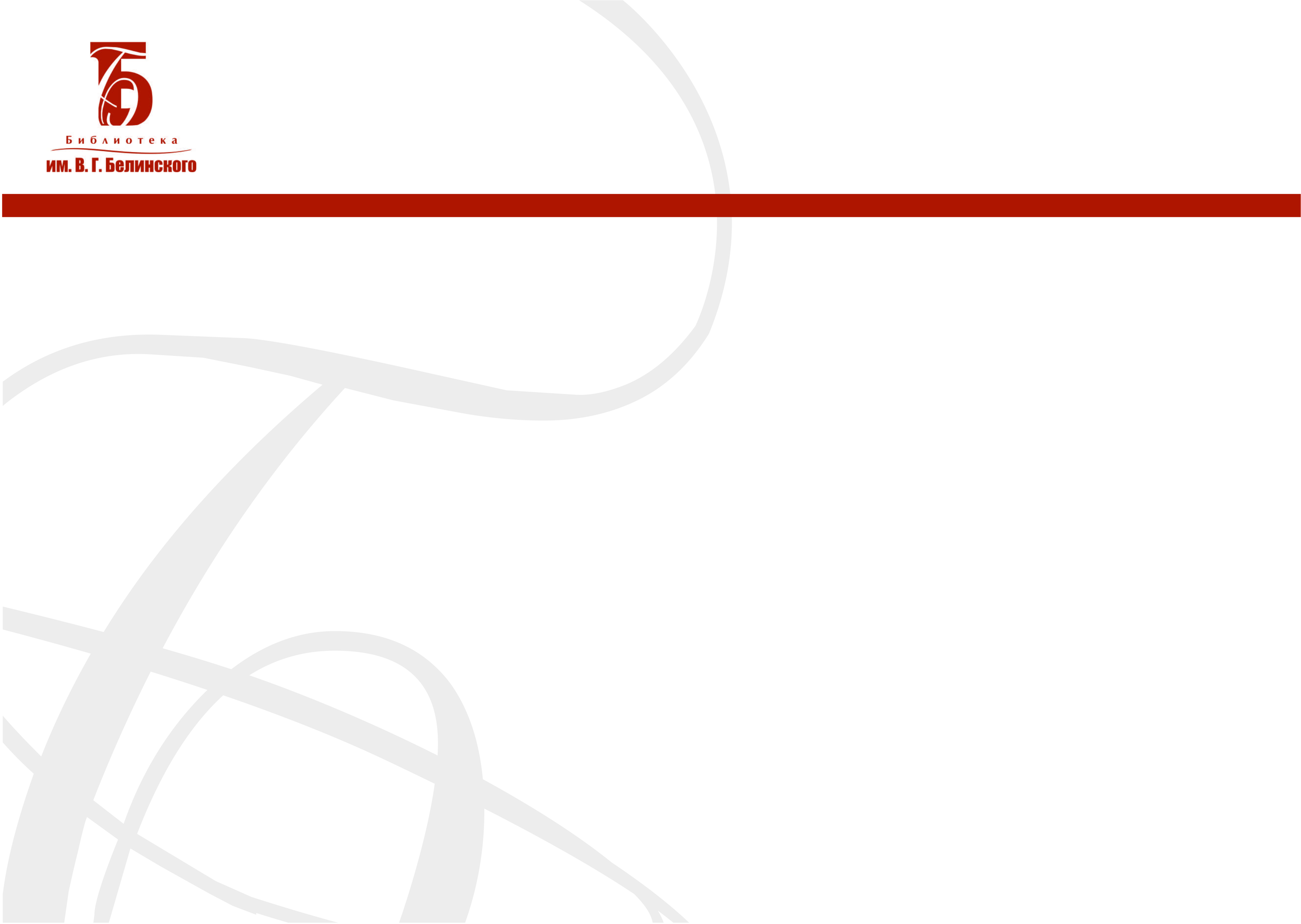 Проект «Информация о Свердловской области»
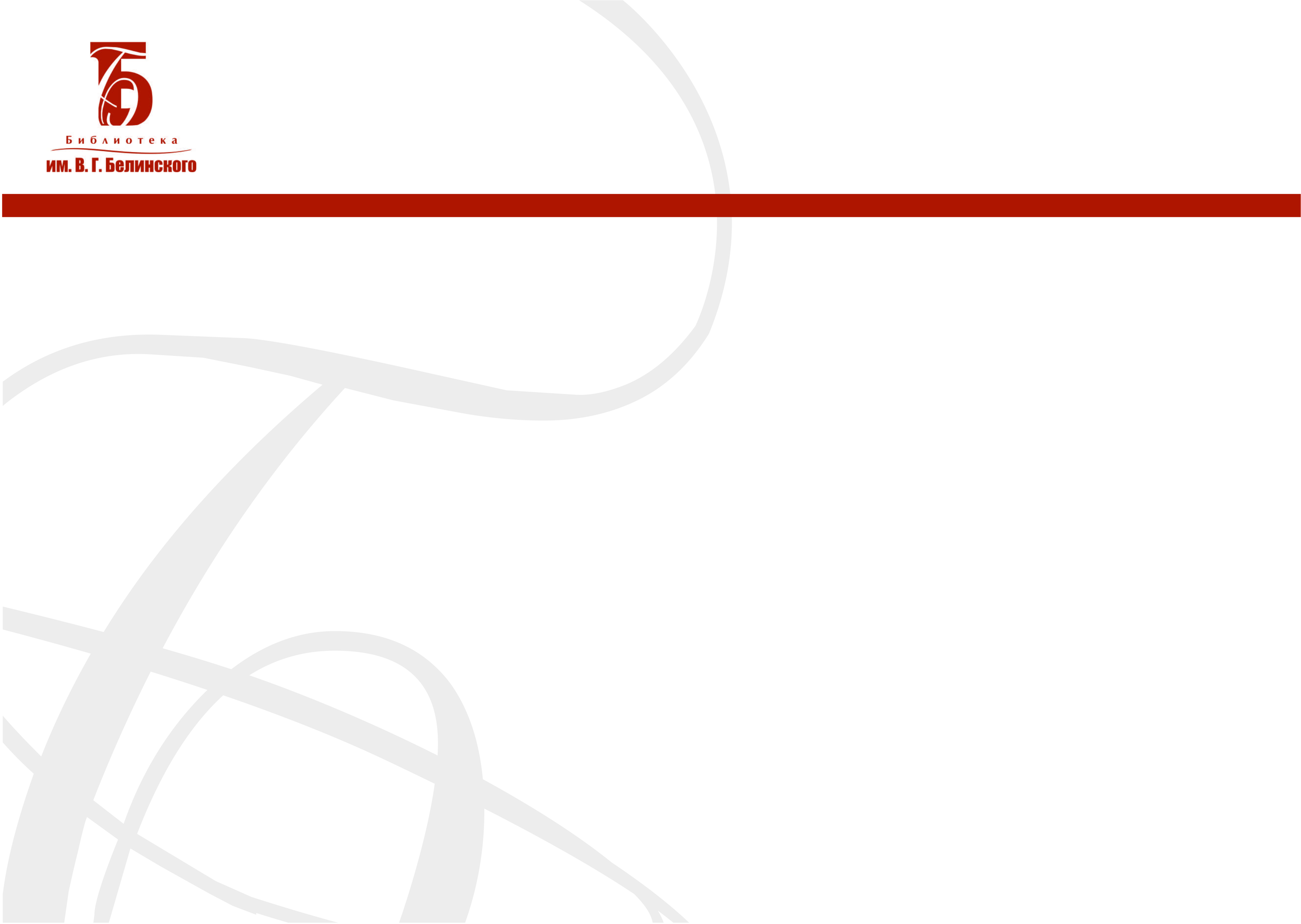 Владимирская областная научная библиотека : сайт [Электронный ресурс]. URL: http://library.vladimir.ru/ofiof.htm (дата обращения: 15.12.2015).
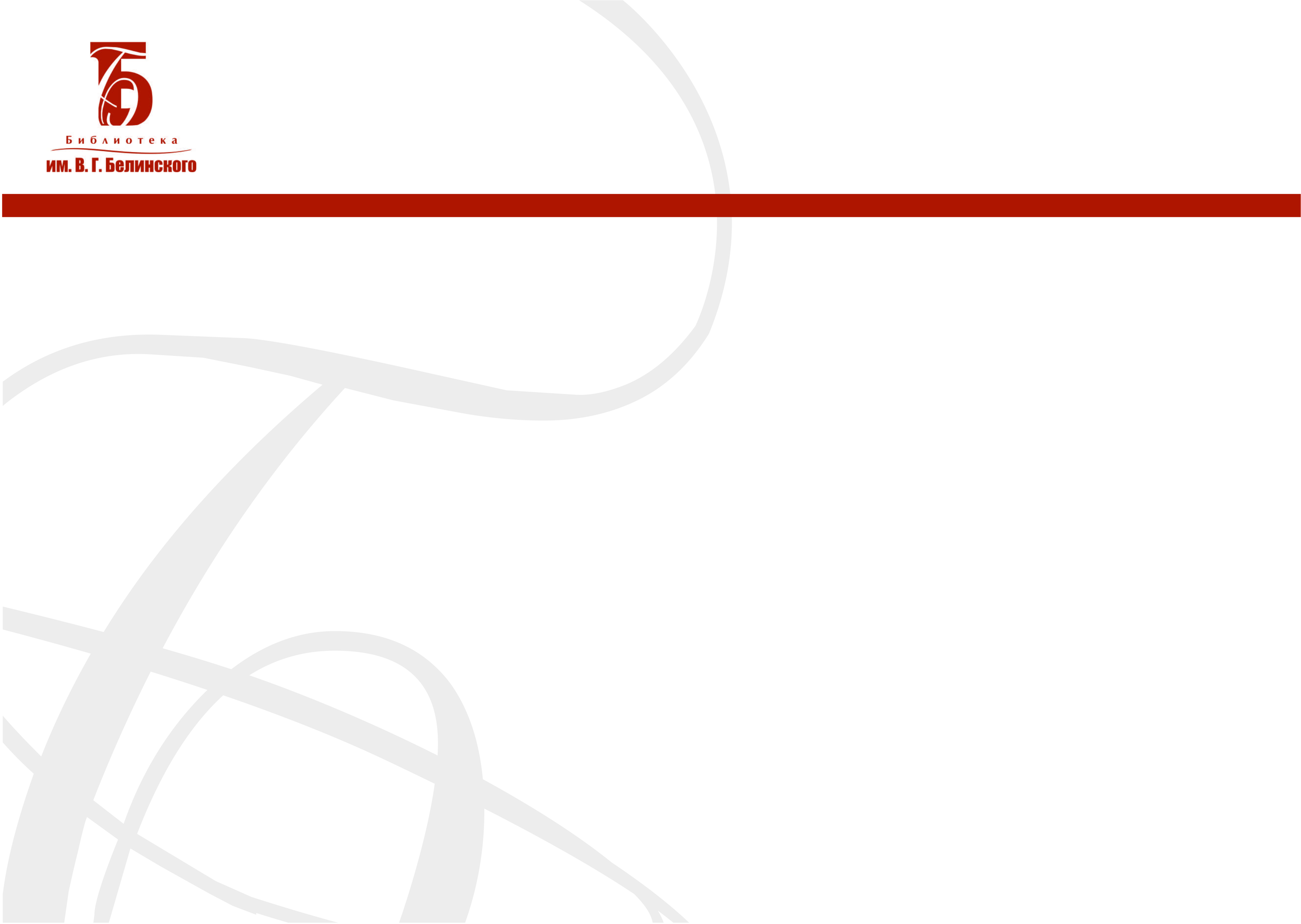 Областная библиотека им. А.С. Пушкина : сайт [Электронный ресурс]. URL:  http://elib.tomsk.ru/page/5886/ (дата обращения: 15.12.2015).
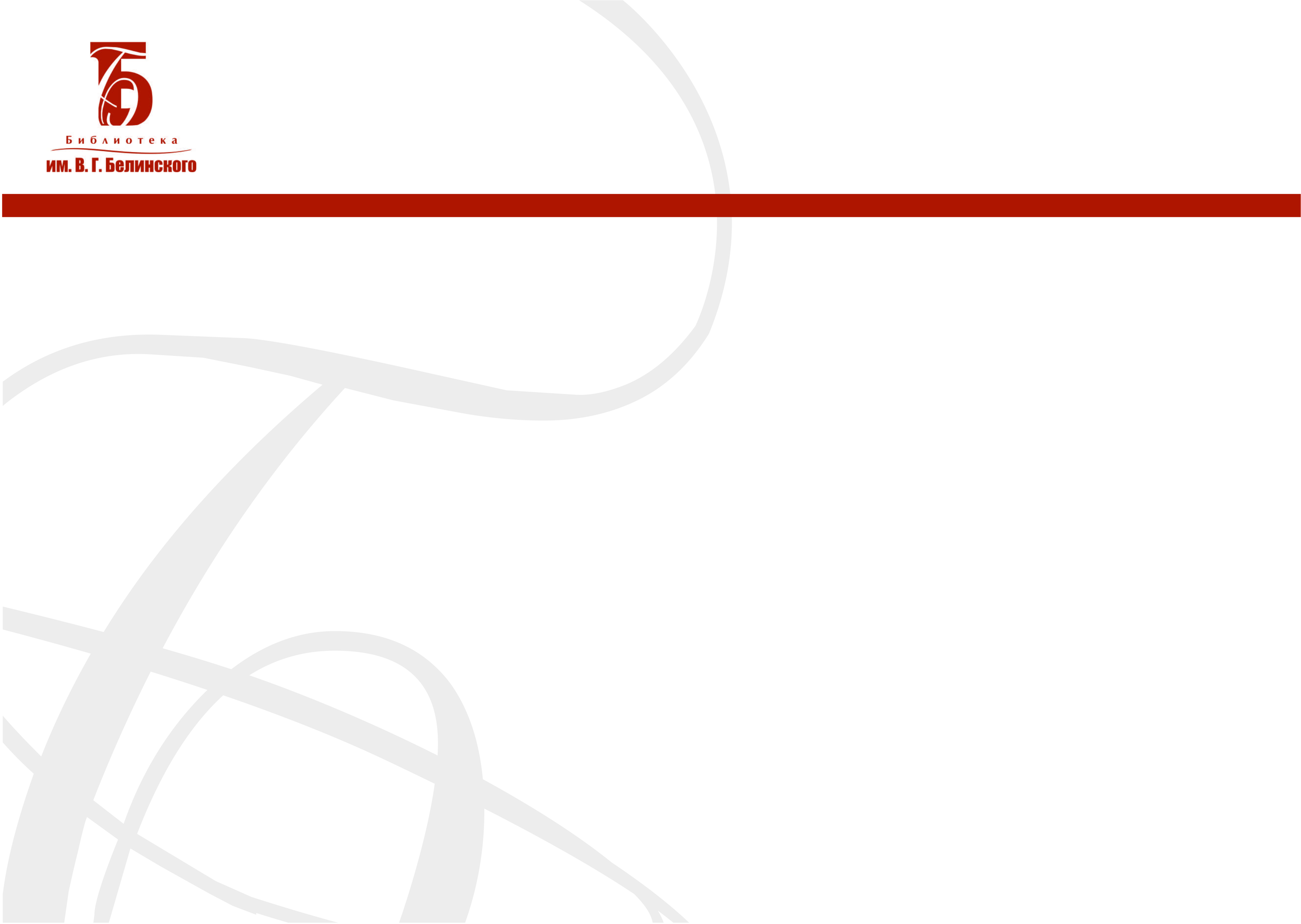 Поиск в Интернете
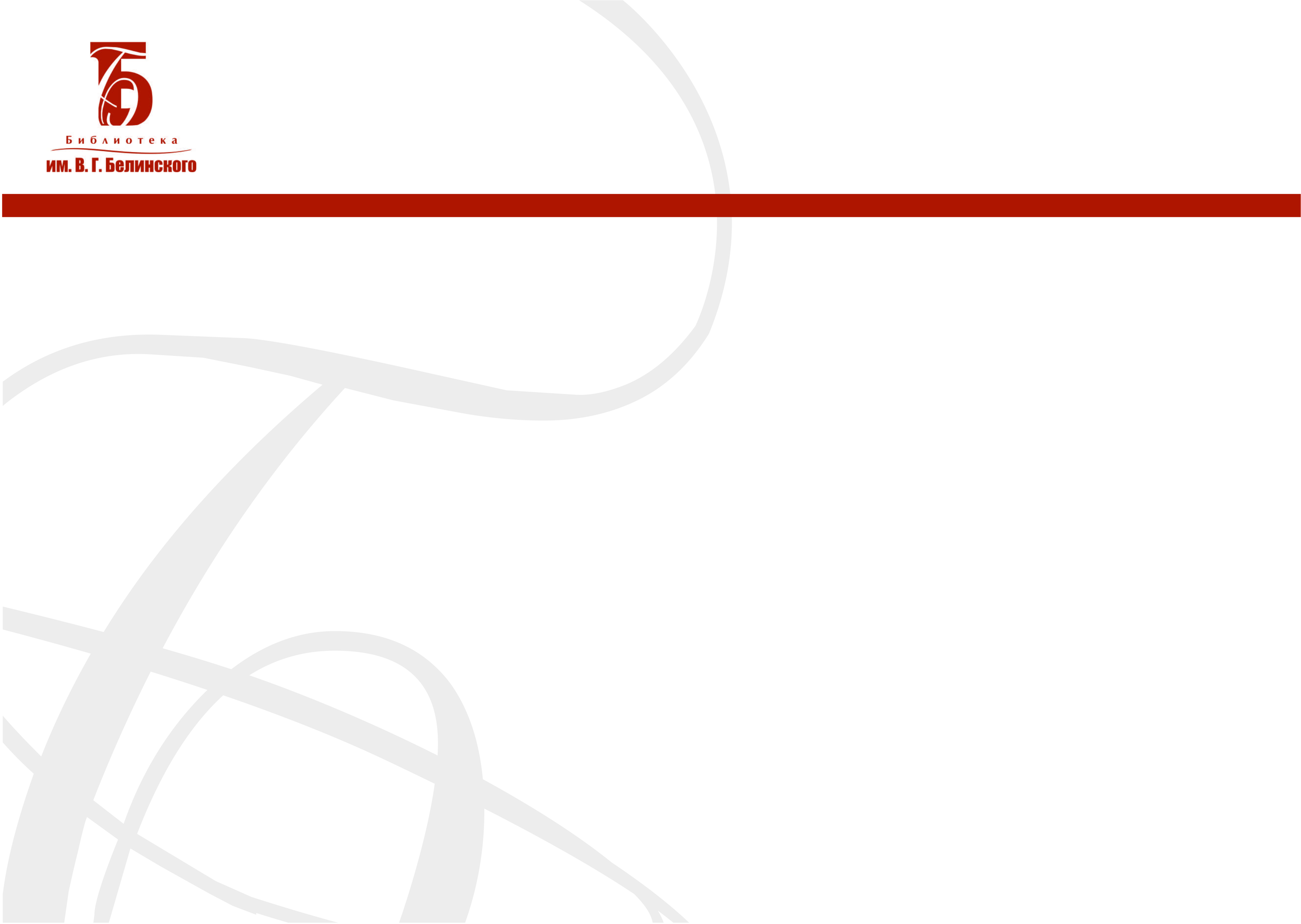 Анкета
Добрый день, уважаемые издатели!
Свердловская областная универсальная научная библиотека     им. В. Г. Белинского создаёт новый информационный ресурс - базу данных  издательств города Екатеринбурга и Свердловской области. Мы хотим иметь полное представление обо всей выпускаемой продукции у нас в регионе. Наша база данных будет доступна через сайт библиотеки для всех пользователей Интернета, что поможет в рекламе и реализации ваших изданий.
Мы просим вас  сообщить некоторые данные о  вашей организации: 
1.	Полное название издательства
2.	ФИО директора или главного редактора издательства
3.	Почтовый адрес
4.	Телефон / факс
5.	E-mail
6.	Сайт
7.	Режим работы
8.	Основные виды деятельности

Заранее благодарим и надеемся на сотрудничество. С нетерпением ждём  вашей информации.
С уважением, 
Светлана Анатольевна Светличная,
 зав. сектором отдела комплектования и учёта фондов
 СОУНБ им. В.Г. Белинского.
тел. (343)350 57 26.
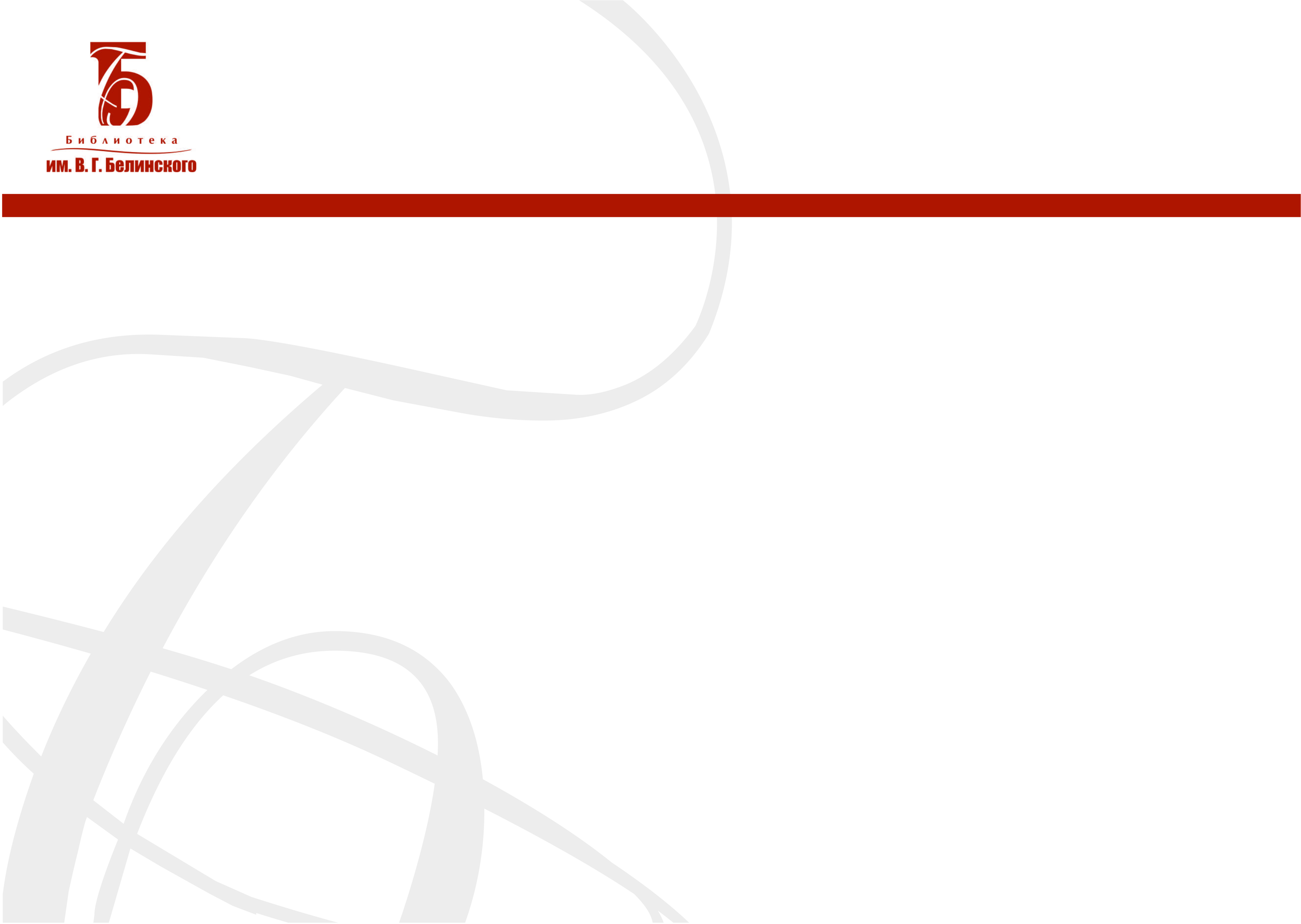 Рабочая таблица
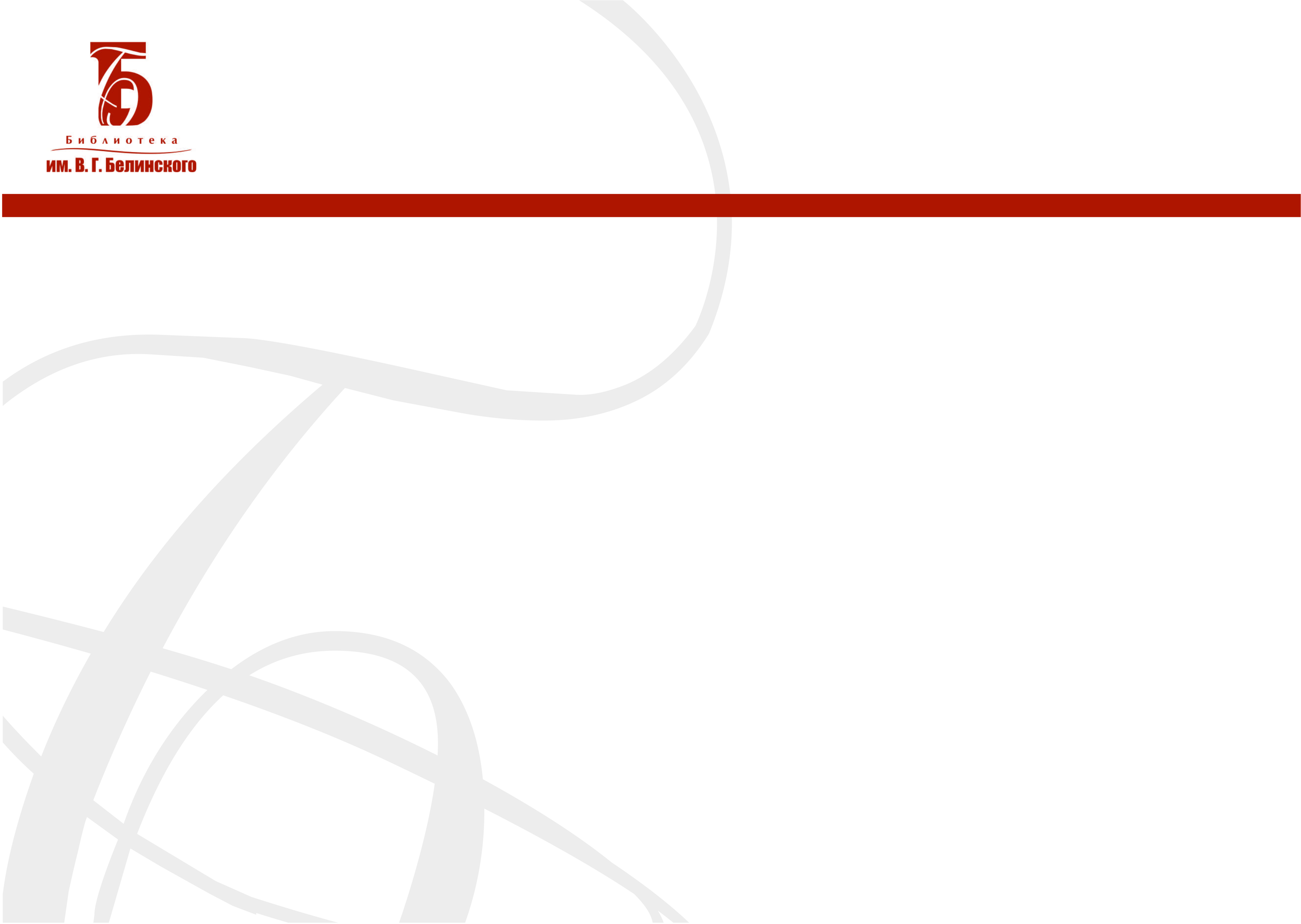 Пример
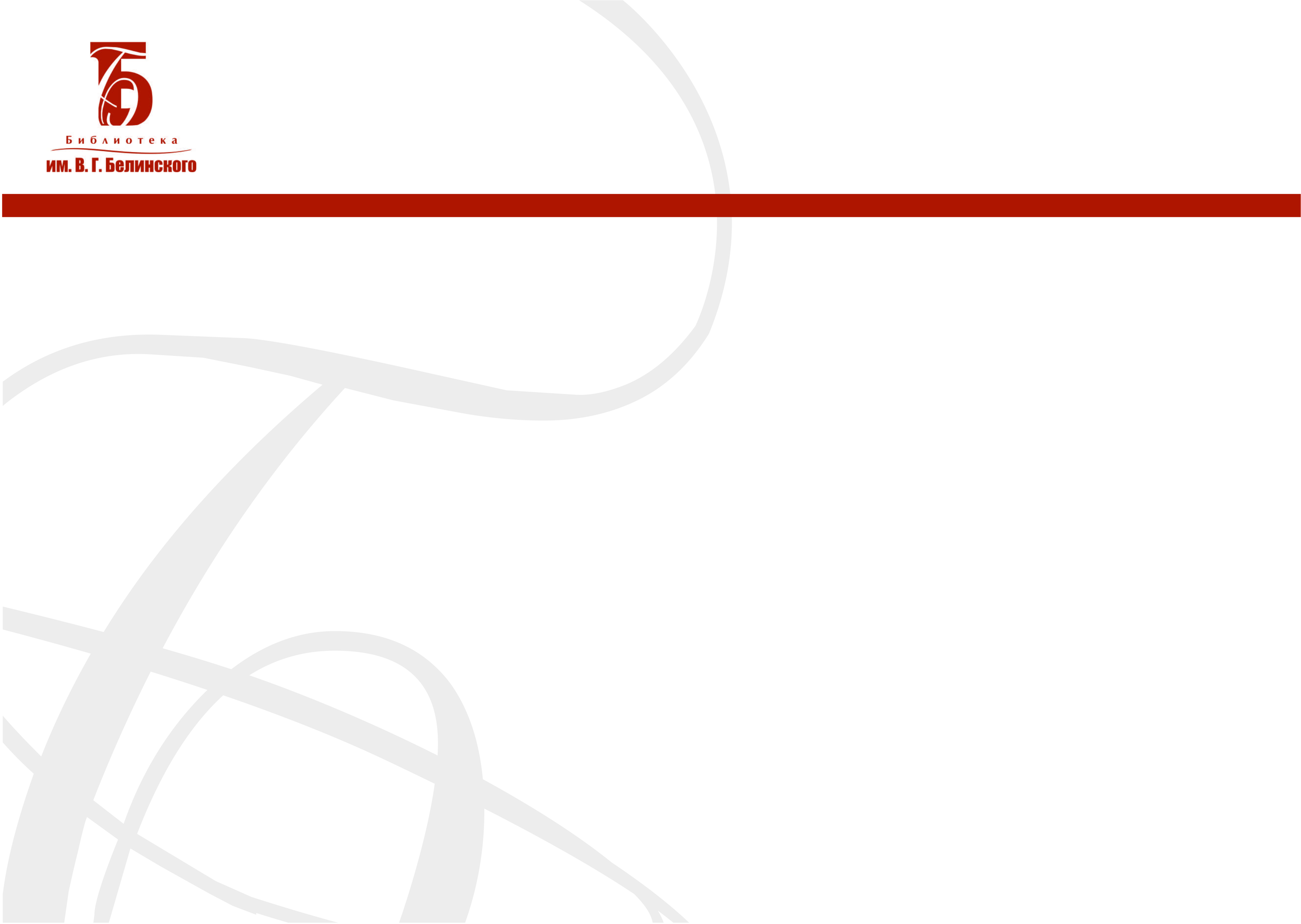 Список издательств
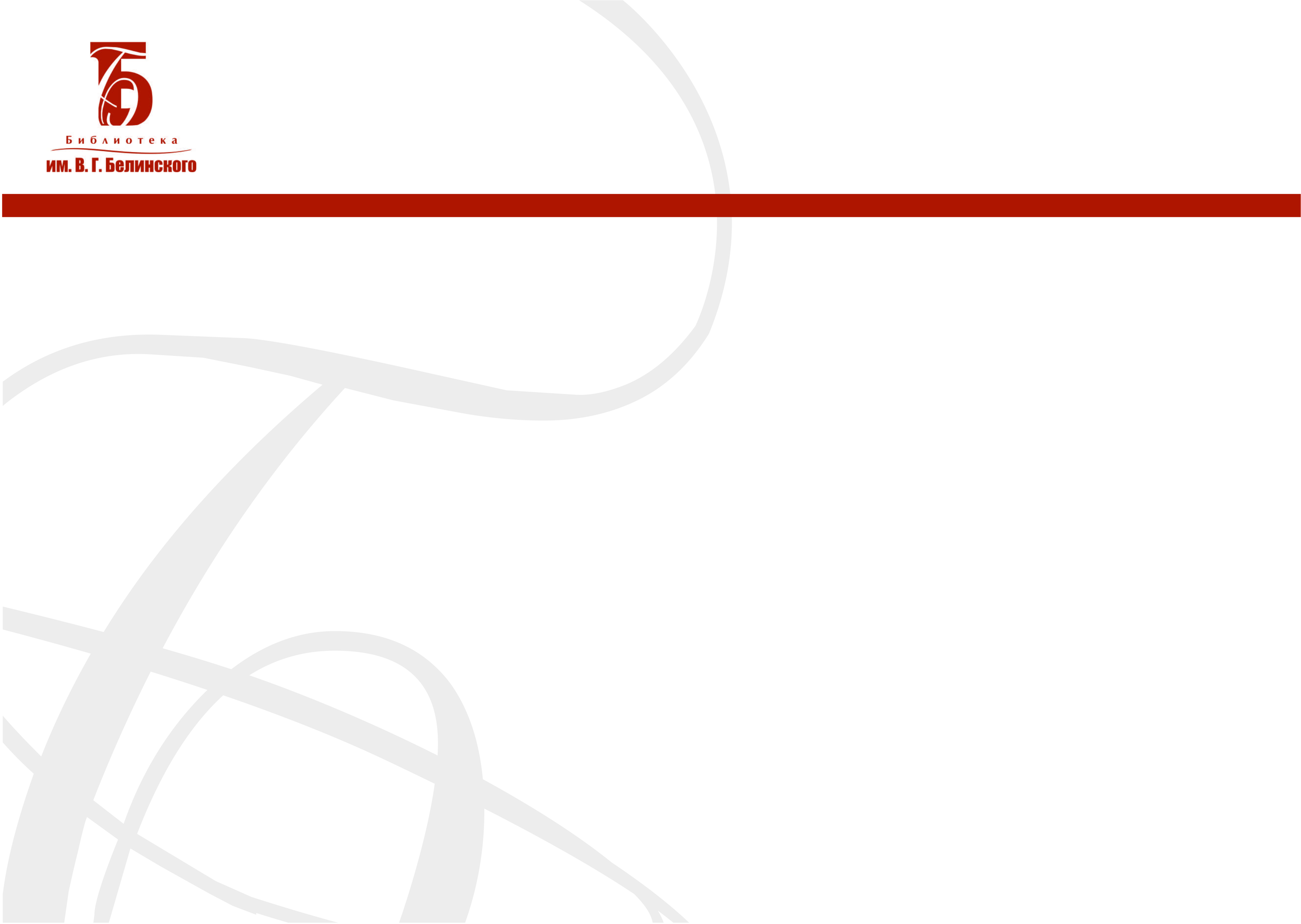 Письмо с напоминанием
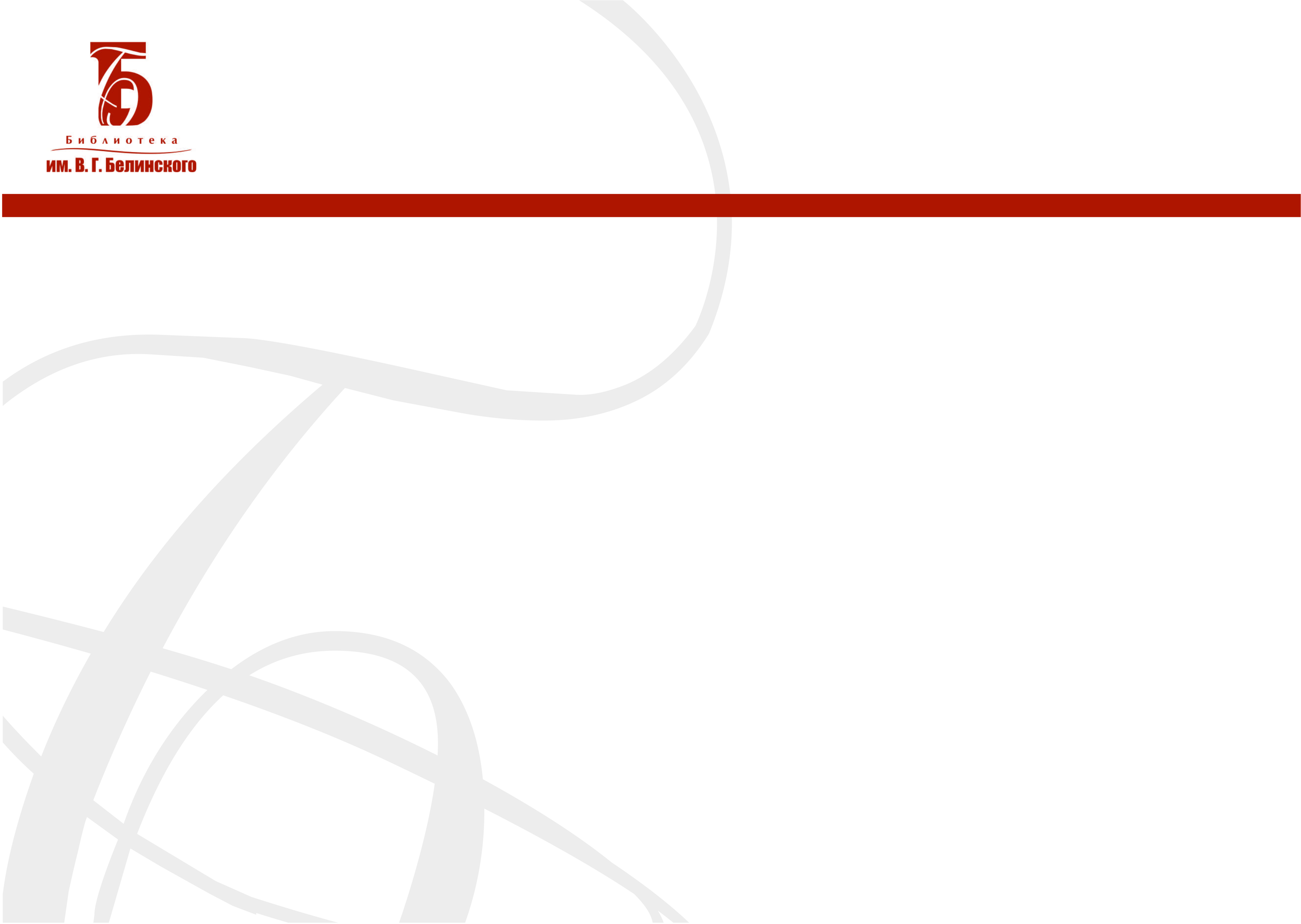 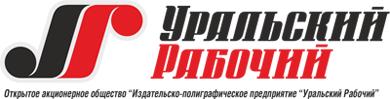 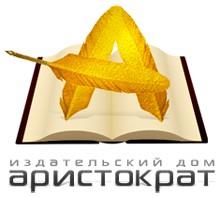 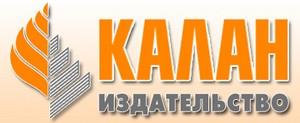 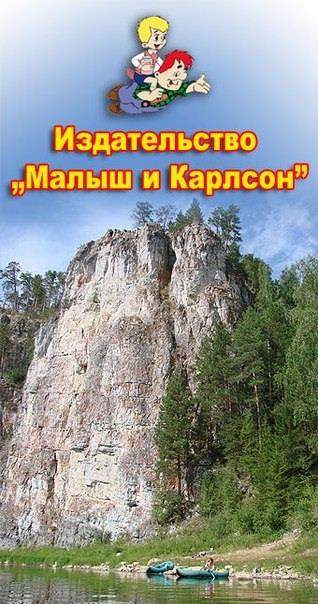 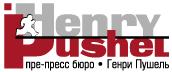 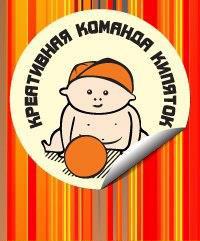 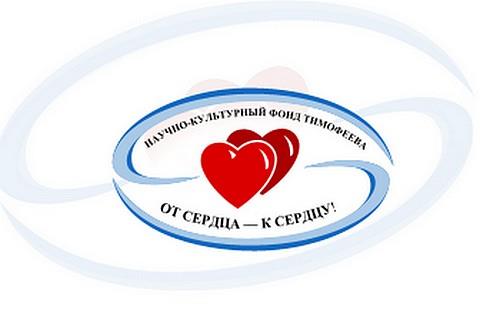 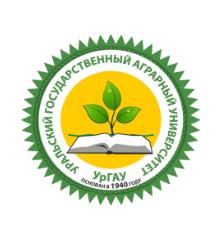 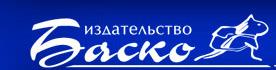 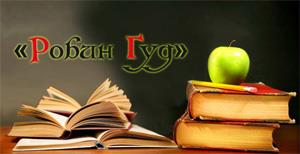 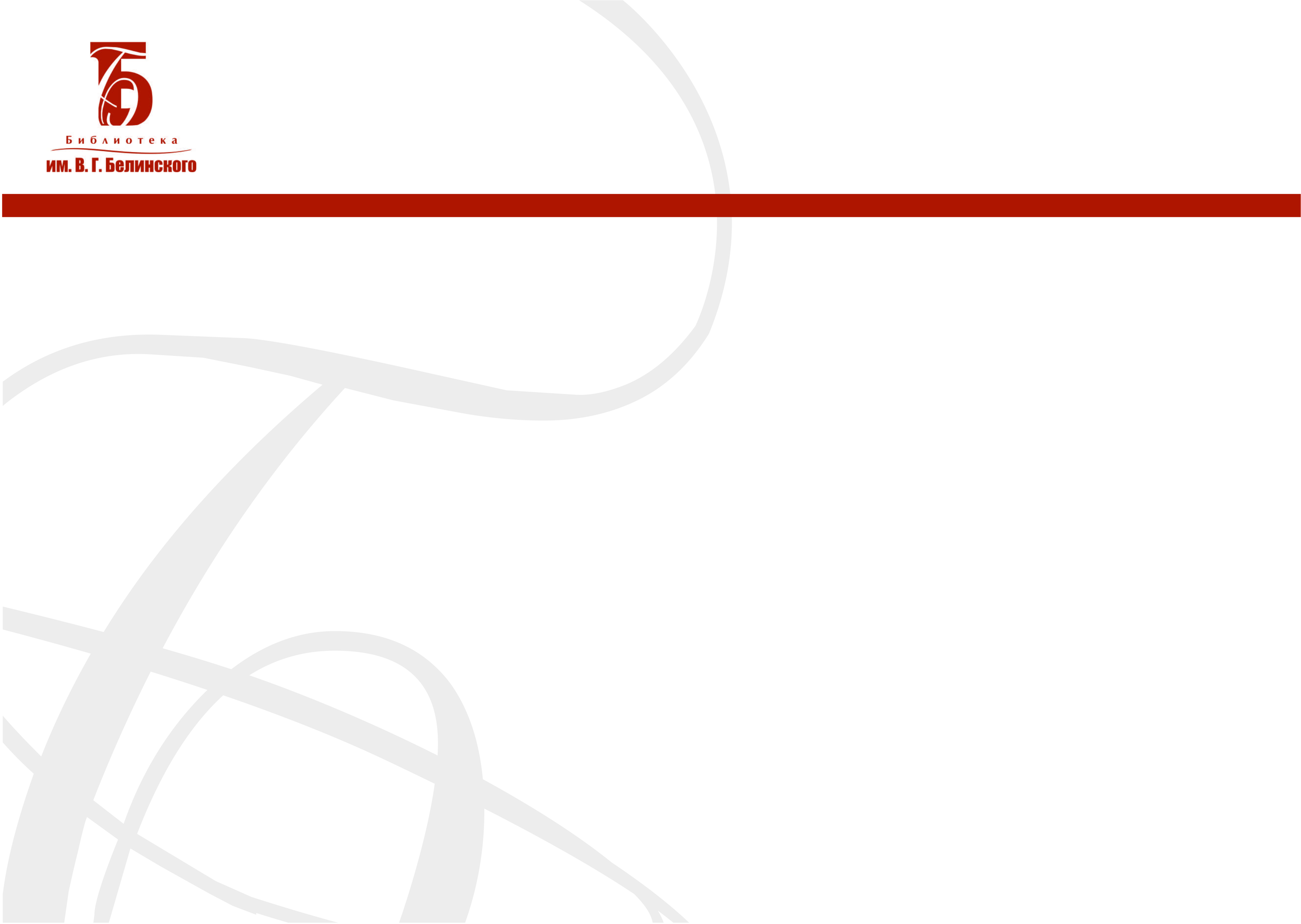 Упоминание в СМИ
Чумаков С. В. Взаимодействие провинциальных издательств и библиотек: опыт и возможности [Электронный ресурс] // Уральское провинциальное издательство : сайт. [Верхний Тагил], 2012–2015. URL : http://uralizdat.ru/publ/ot_izdatelstva/vzaimodejstvie_provincialnykh_izdatelstv_i_bibliotek_opyt_i_vozmozhnosti/5-1-0-119 (дата обращения: 15.12.2015).
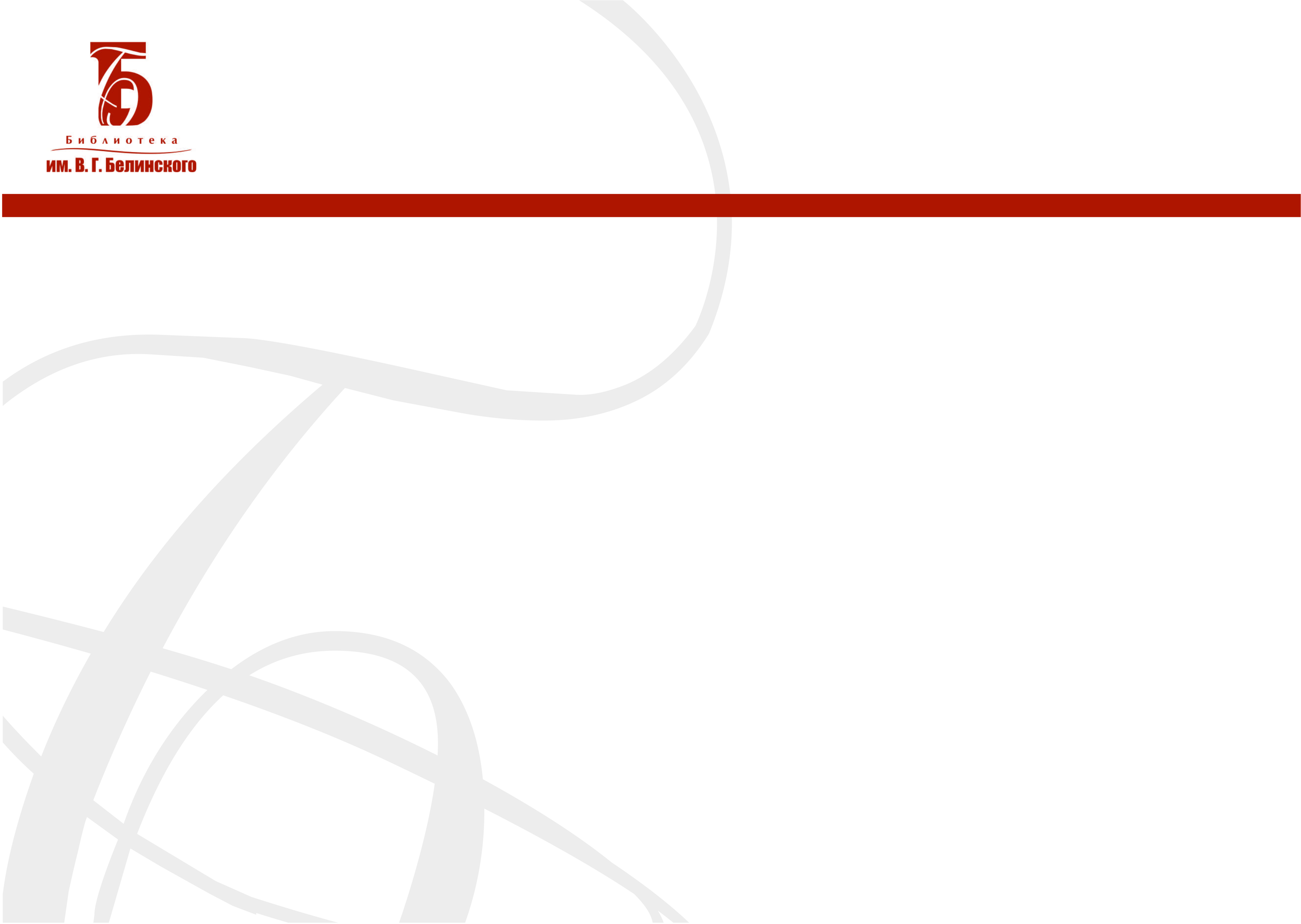 Спасибо за внимание!
Светличная Светлана Анатольевна,
 зав. сектором комплектования
 ОКиУФ СОУНБ им. В. Г. Белинского.
 тел. (343) 350-57-26.
 E-mail: kompl@library.uraic.ru